Tabulkový procesor Open OfficeFORMÁT BUŇKY, efekty a zarovnání
Předmět: Informatika
Ročník: 6.ročník
Klíčová slova:Tabulkový procesor, formát buněk, efekty pro písmo, zarovnávání buňky
Jméno autora: Mgr.Ciboch Michal
Škola: ZŠ Dobříš, Komenského nám.35, 263 01



Inovace školy – Dobříš, EUpenizeskolam.cz
Efekty pro písmoPravým tlačítkem na myši vybereme z nabídky okna Formát buněk… a Efekty pro písmo. Výběr efektu písma je znázorněn v náhledu ve spodní části okna. Po potvrzení vybraného efektu potvrdíme OK.
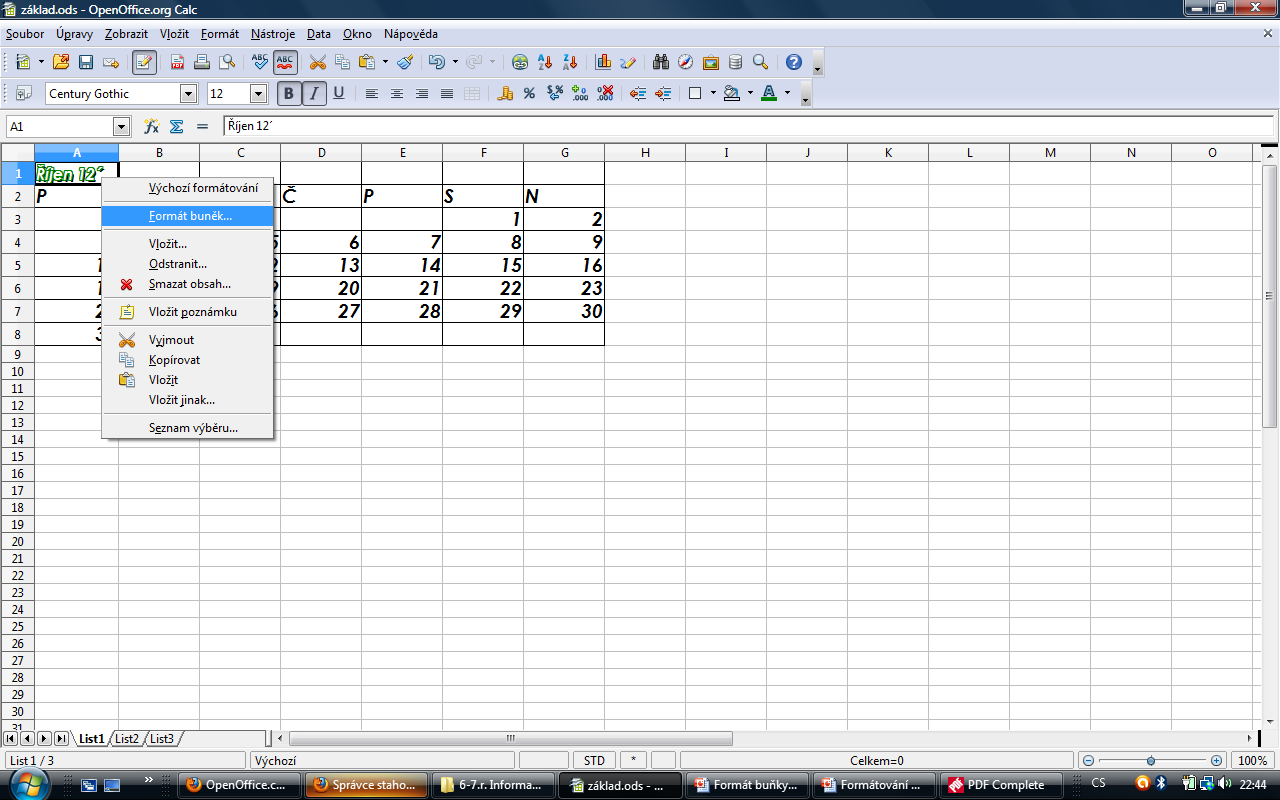 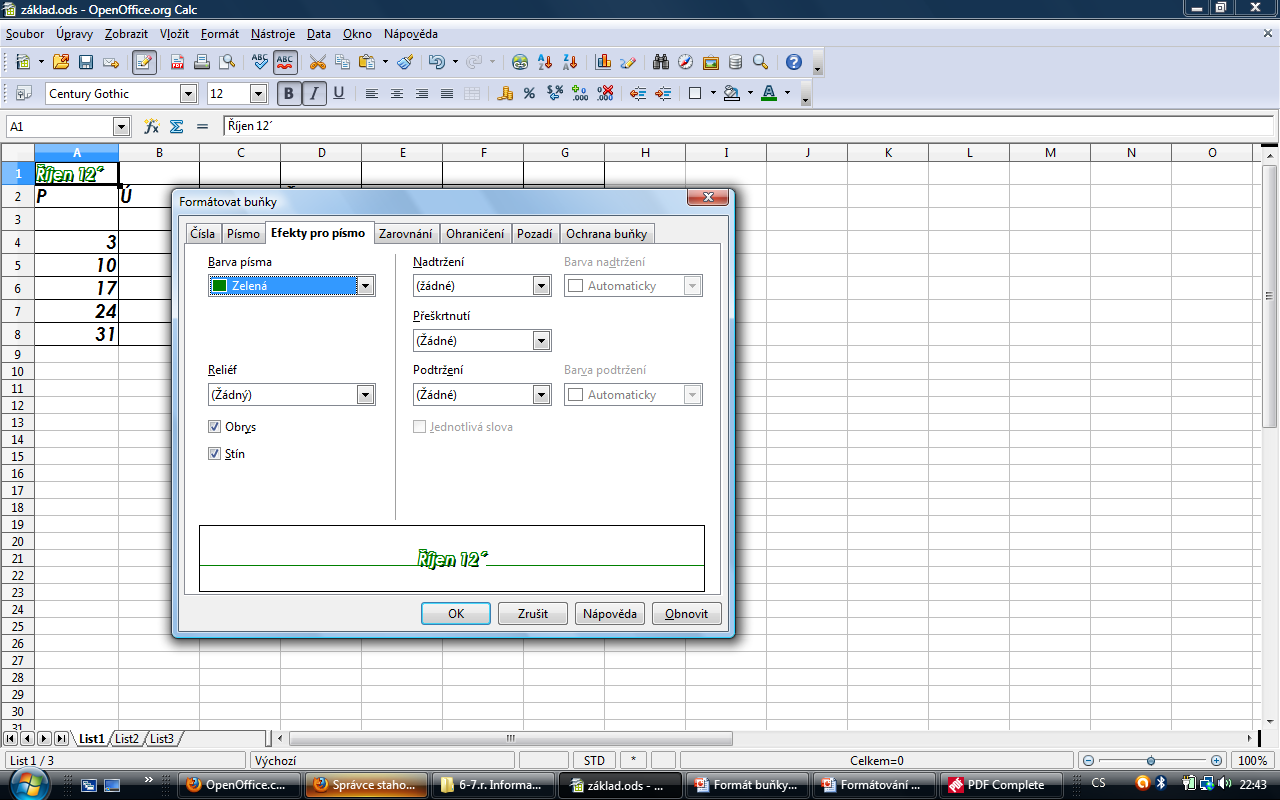 Zarovnání buňkyOznačíme buňku kde chceme provést zarovnání a otevřeme panel pro formátování buňky. Zarovnáním volíme kde bude obsah buňky umístěn a orientací textu otočíme text do jakého chceme úhlu.
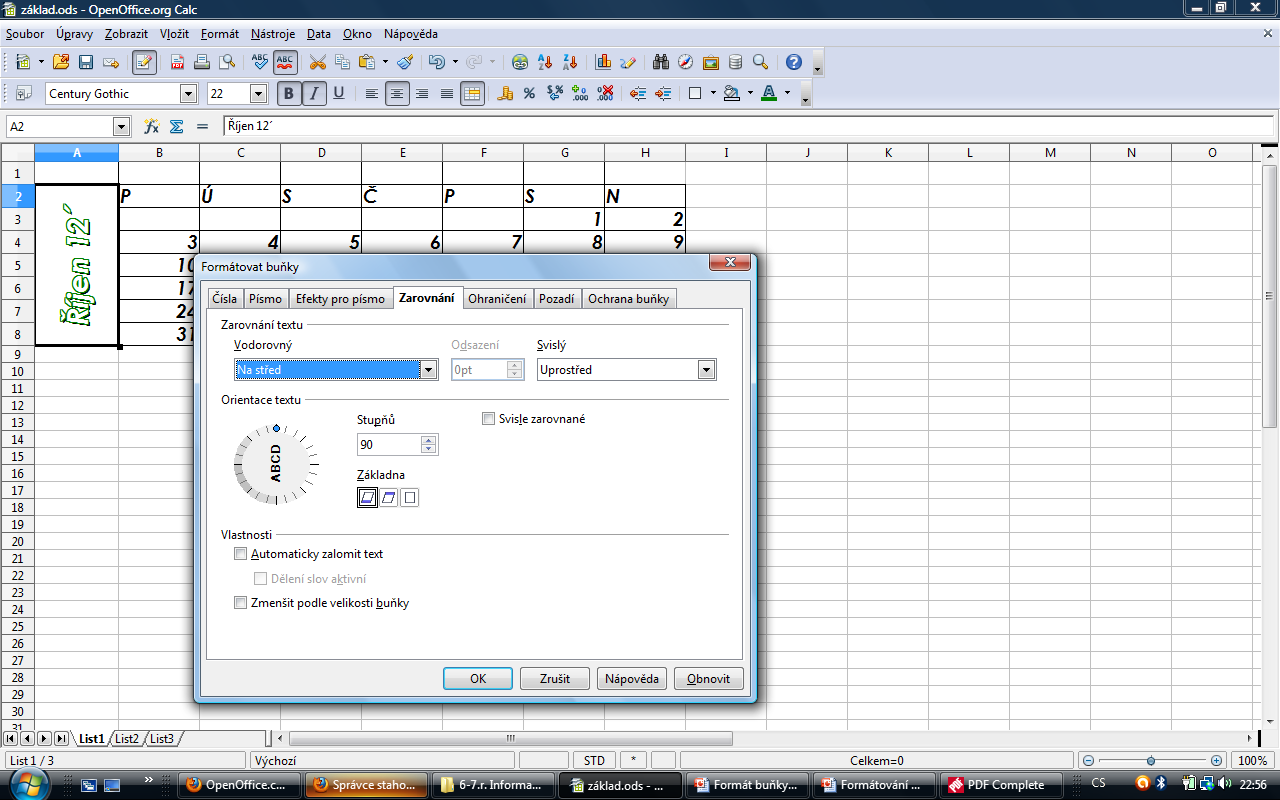 Konec
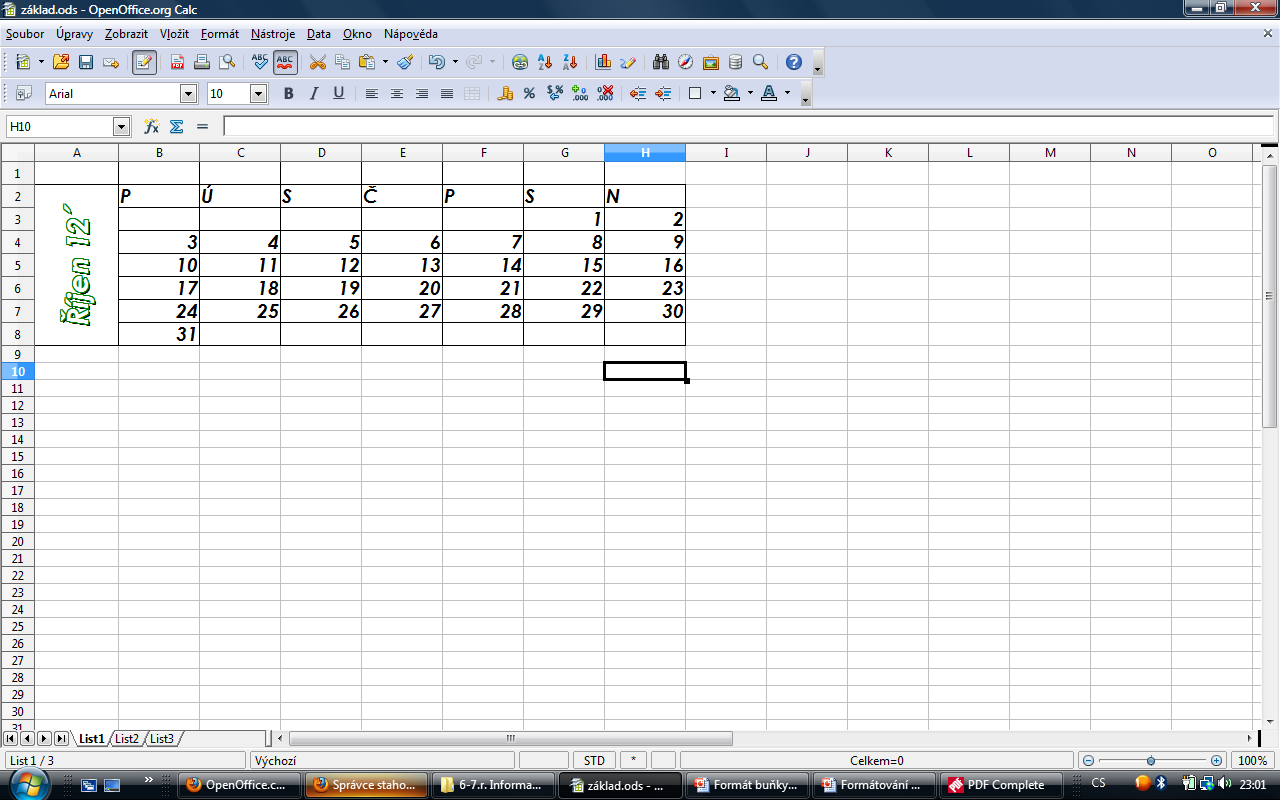